Good Work
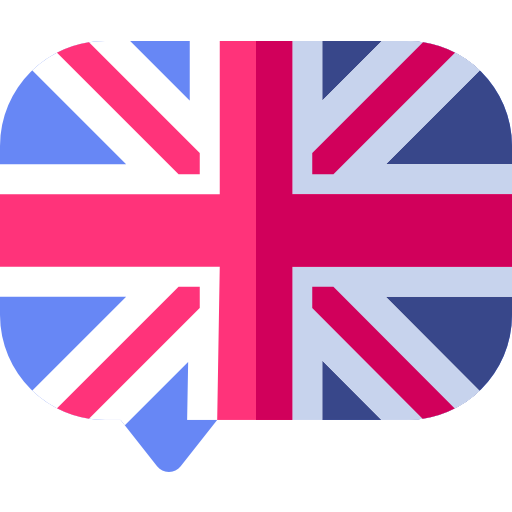 Curso 2019/2020